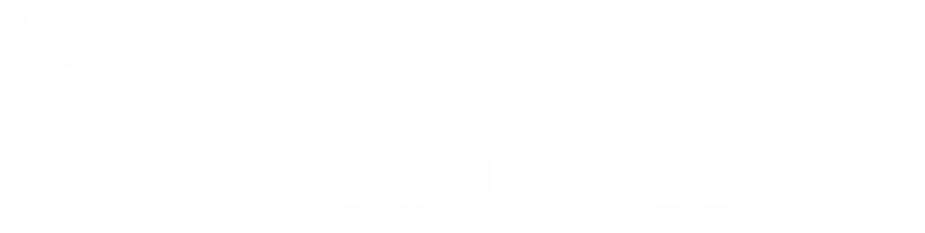 VIỆN XÂY DỰNG
BÁO CÁO ĐỒ ÁN TỐT NGHIỆP
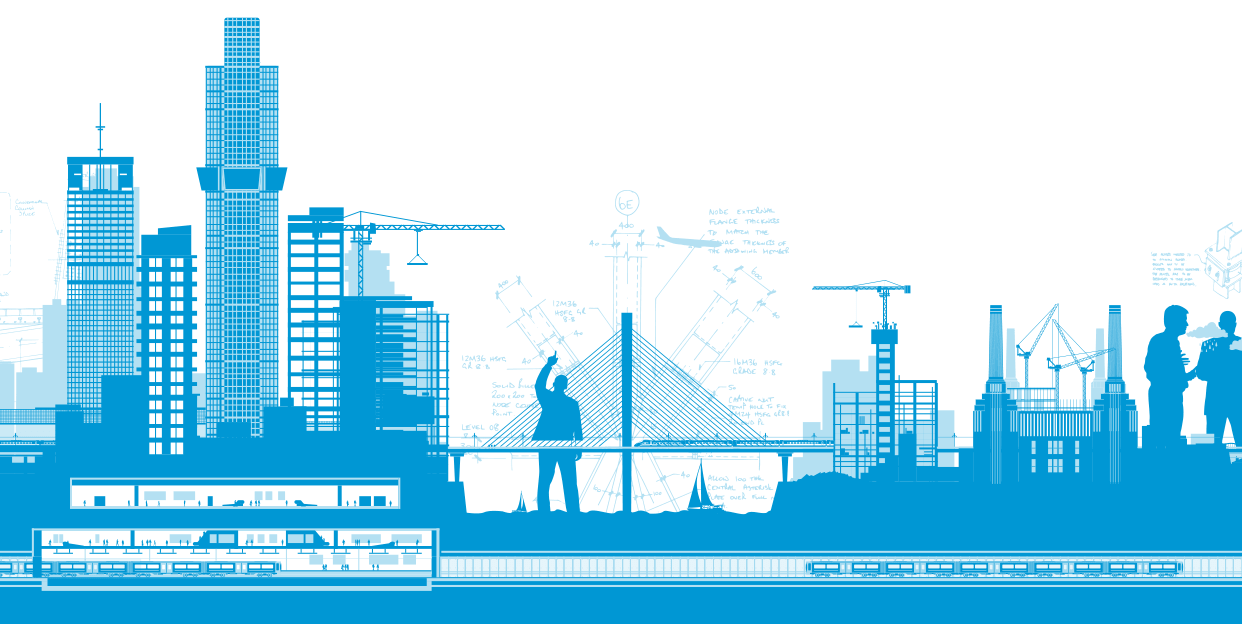 Đề tài:
THIẾT KẾ CAO ỐC VĂN PHÒNG XYX
GVHD: ThS. Nguyễn Văn XY
TP. Hồ Chí Minh, ngày 10/01/2023
TIÊU ĐỀ CHÍNH TẠI ĐÂY
10 Tips for Giving a Great Presentation
Keep your presentation simple.
Prepare and practice.
Start strong and tell stories.
Show enthusiasm.
Find a mentor or mimic other inspirational figures.
Leverage body language, facial expressions and eye contact.
Use visuals.
Support your audience.
Use your voice.
Relax and enjoy yourself.
TIÊU ĐỀ CHÍNH TẠI ĐÂY
10 Tips for Giving a Great Presentation
Keep your presentation simple.
Prepare and practice.
Start strong and tell stories.
Show enthusiasm.
Find a mentor or mimic other inspirational figures.
Leverage body language, facial expressions and eye contact.
Use visuals.
Support your audience.
Use your voice.
Relax and enjoy yourself.